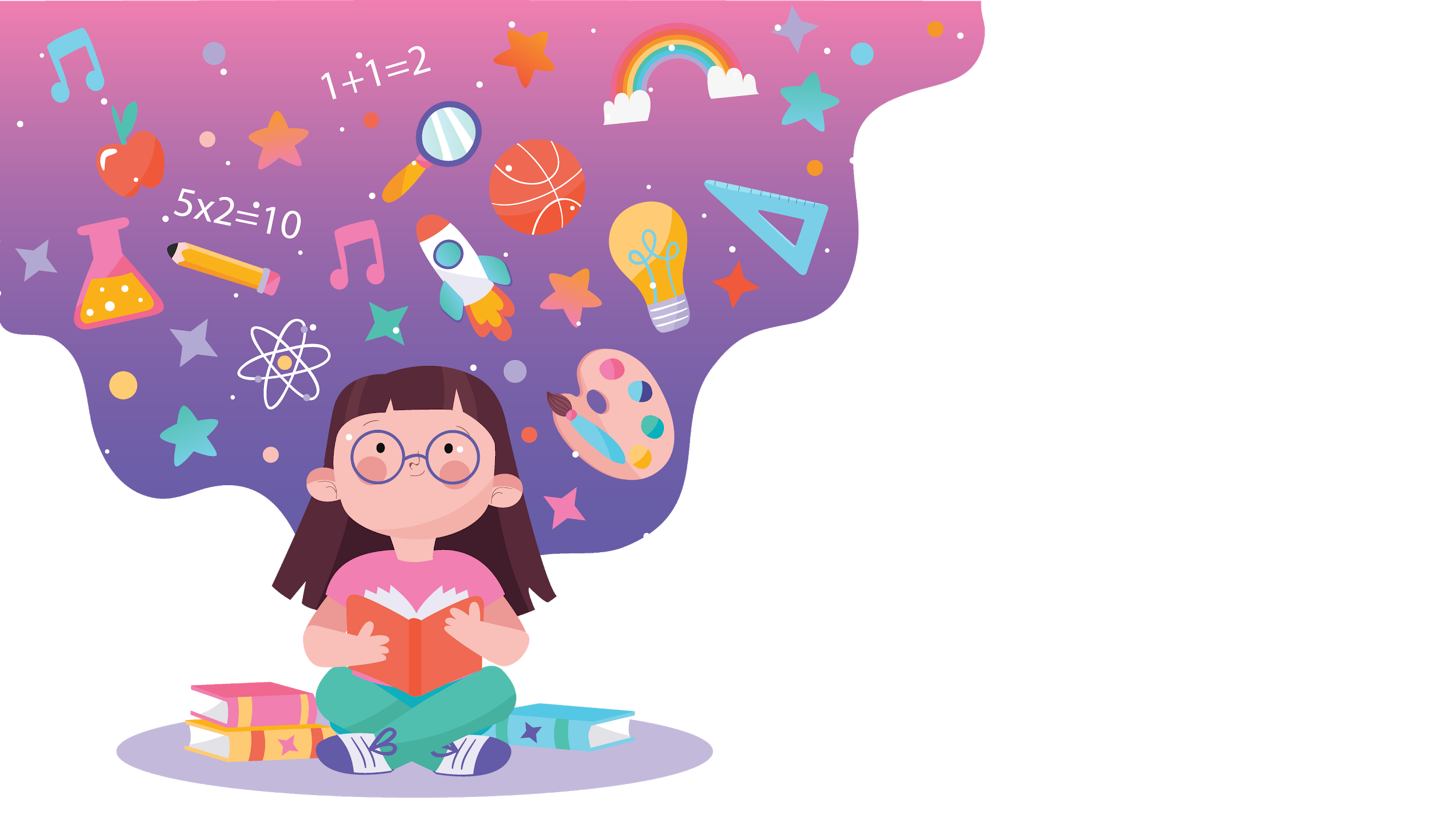 Cuales son las patologias de la dislexia?
Cada niño tiene un ritmo diferente de aprendizaje, y esto no es necesariamente algo sobre lo que preocuparse. Sin embargo, problemas recurrentes en la lectura y en la escritura nos proporcionan posibles indicios de dislexia, que se manifestarán de un modo diferente según el momento del desarrollo.
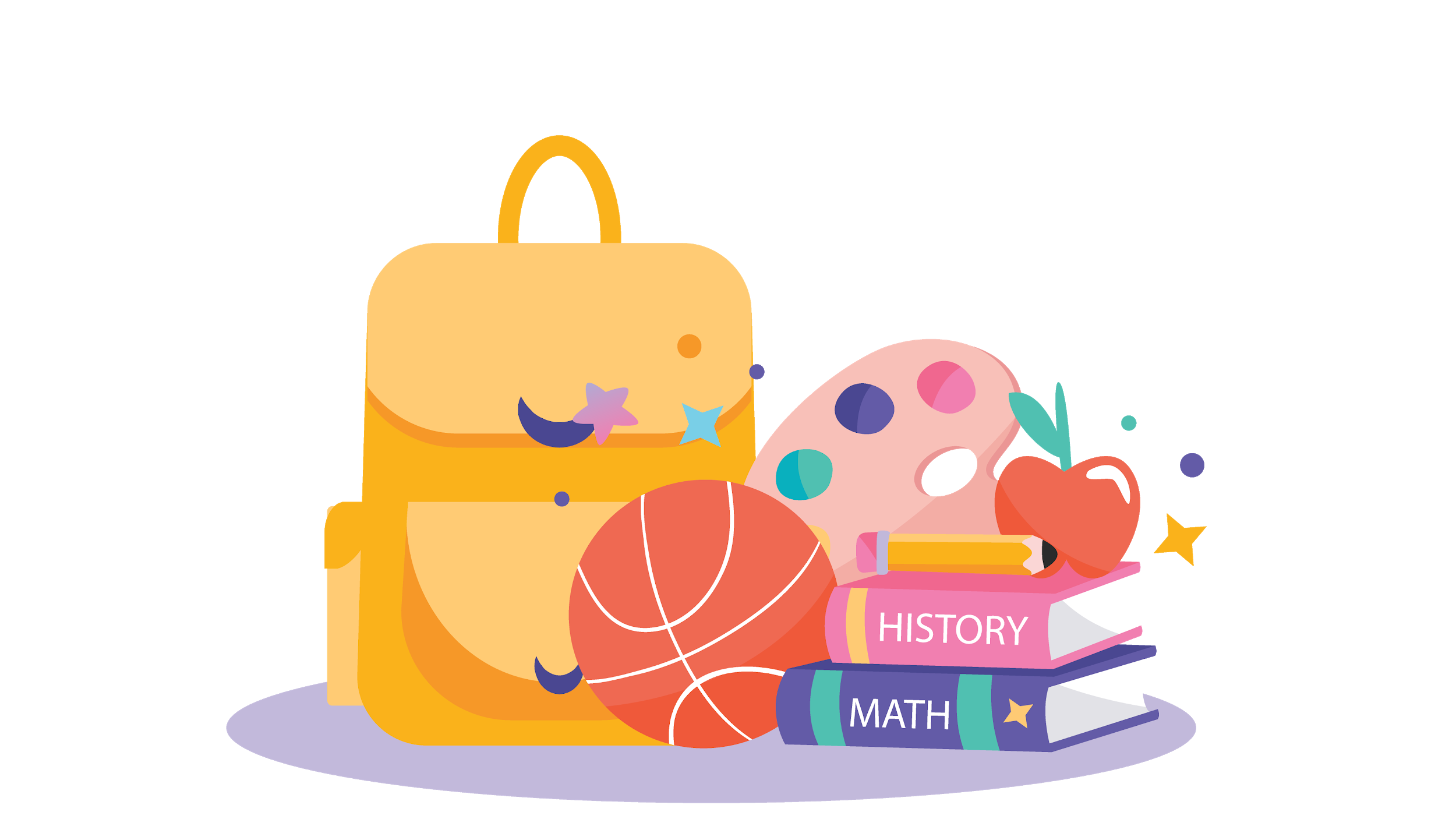 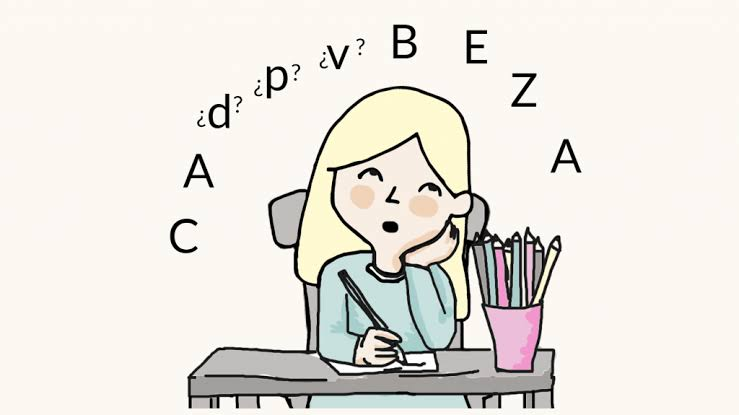 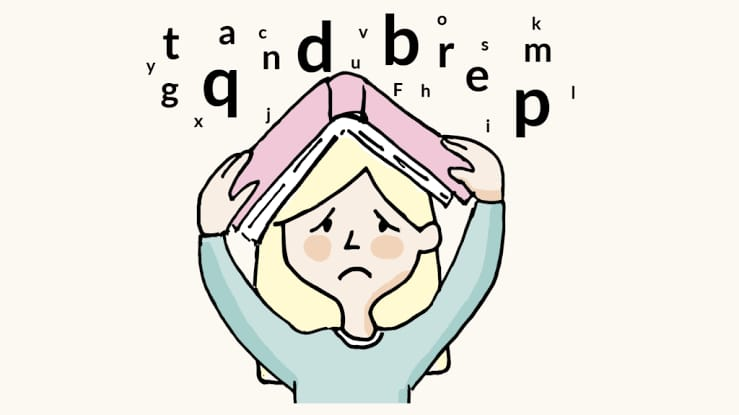 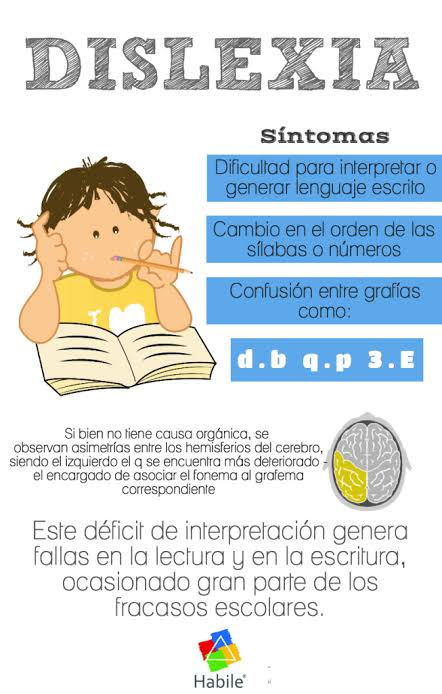 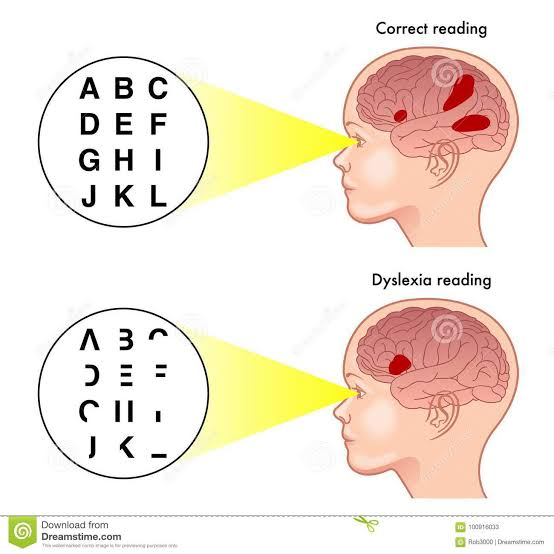 La dislexia es un trastorno del desarrollo que normalmente aparece en edades tempranas y persiste en la edad adulta, atenuado gracias a las estrategias de compensación. A pesar de que no tiene nada que ver con la inteligencia, suele dificultar el aprendizaje, pues confunden letras, sílabas y sonidos; y esto les supone un reto para escribir, leer, comprender y expresarse. Hasta un 40% del fracaso escolar es debido a la dislexia. Una vez diagnosticada, existen herramientas y ejercicios para llevar una vida normal. Cuanto antes se diagnostique, más se podrán evitar los problemas derivados como el fracaso escolar o problemas conductuales.
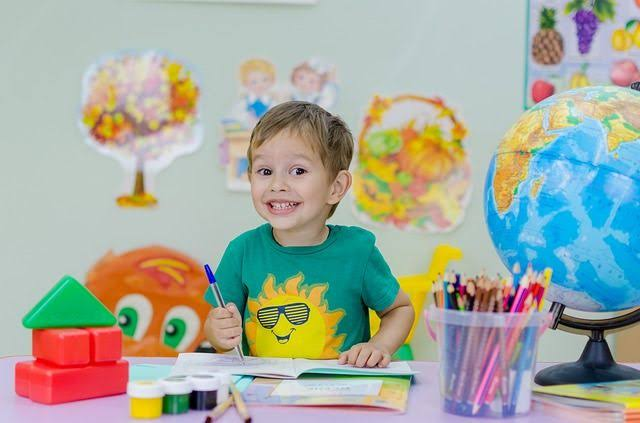 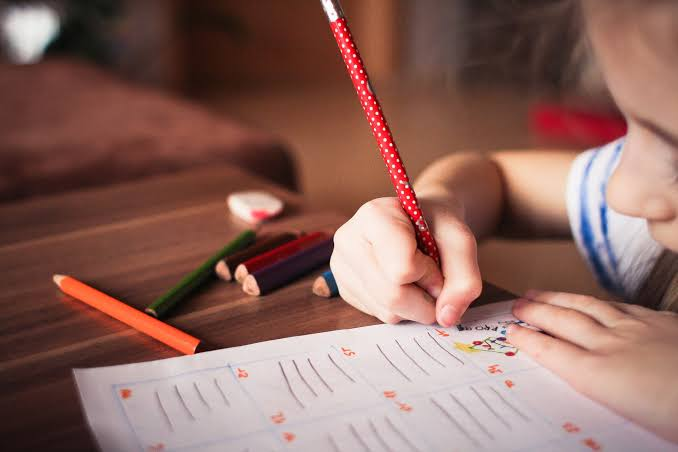 Pronuncia mal las palabras, por ejemplo patola en vez de pelota, no habla mucho o parece conocer menos palabras que sus contemporáneos. Se da un desarrollo tardío del lenguaje
Tiene problemas para llamar a las cosas por su nombre: confunde objetos y tiene dificultad para aprender y nombres números, colores y letras.
Tiene dificultad para rimar: le cuesta encontrar la rima correcta en canciones infantiles porque a menudo tienen problemas aislando y dividiendo las palabras en sonidos individuales.
Problemas para seguir instrucciones y aprender rutinas.
Dificultades para tener equilibrio.
Torpes a nivel motriz: torpeza al correr, saltar o brincar. Falta de control y manejo del lápiz y las tijeras. Dificultad para abotonar y abrochar o subir un cierre o cremallera.
Confusión en el vocabulario de la orientación especial.
Problemas conductuales, debido a la frustración que siente o a la discriminación: falta de atención y aumento de la actividad e impulsividad. Problemas en habilidades sociales.
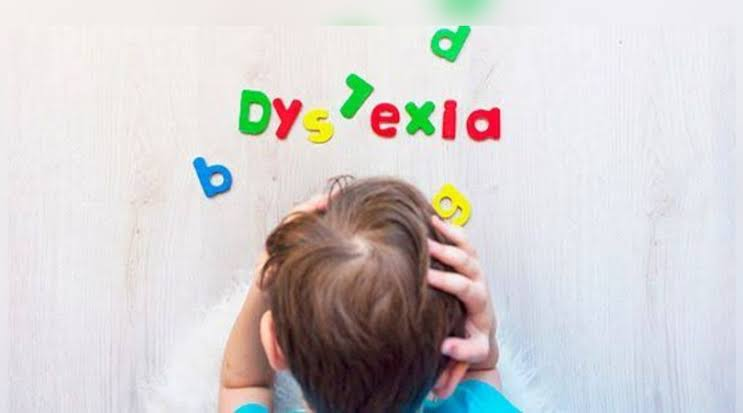 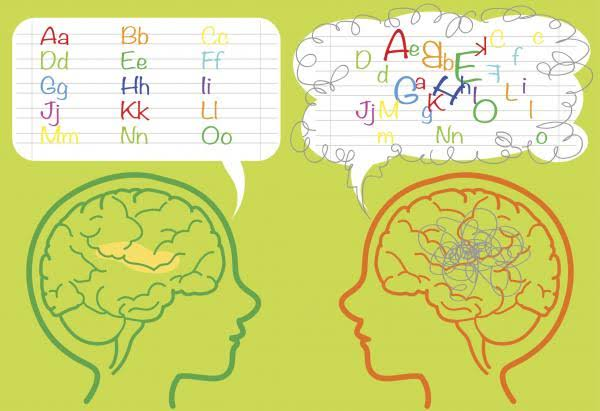 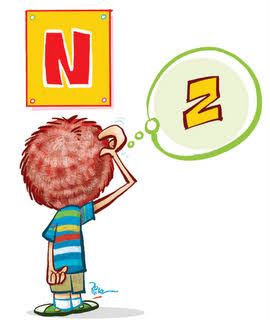 Tener bien claro lo que usted espera del niño, aceptando que haga preguntas durante las lecciones y asegurándose si ha entendido las instrucciones. 
Comprobar que el entorno sea estructurado, previsible y ordenado, ya que los niños con dificultades disléxicos responden mejor cuando se dan ciertas premisas. 
 Aceptar y admitir que su alumno tardará más tiempo en aprender y que se cansará más rápidamente que los demás niños.
Asegurarse que las instrucciones y explicaciones que le ha transmitido sean claras, de acuerdo al ritmo del niño y volviendo a repetirlas las veces que sean necesarias. 
 No utilizar jamás amenazas, ni súplicas o castigos para que mejore su rendimiento escolar, pues el niño no responderá y tendrá efectos negativos sobre su autoestima, su rendimiento y su confianza en usted. 
 Es altamente positivo, por el contrario, elogiar las capacidades del niño, sus fortalezas y sobre todo su esfuerzo y su coraje para enfrentar su dislexia, sin olvidar el dolor psíquico que ésta le produce.
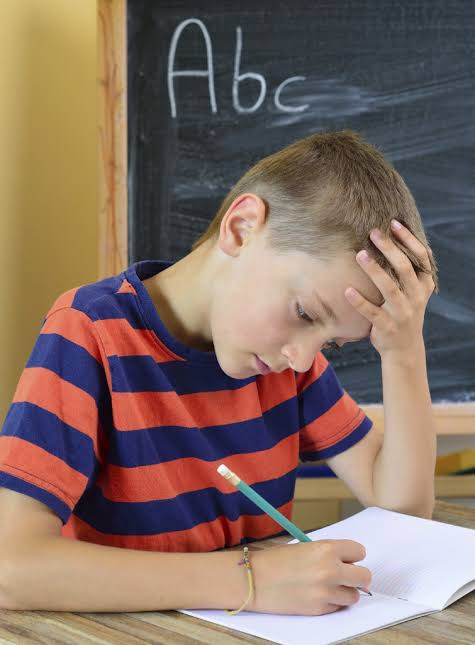